Kamagurka
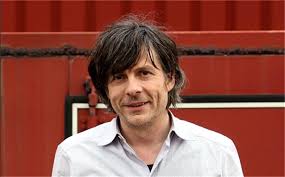 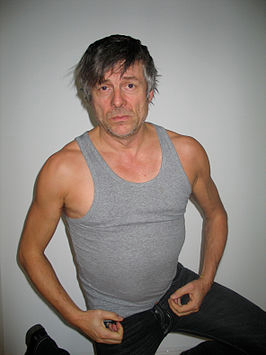 Kamagurka is born in Nieuwpoort (Belgium) on the 5th of May 1955.
His real name is Luc Charles Zeebroek.
He is living in Bruges.
Kamagurka is a cartoonist.  He also makes performances.  He worked for radio en television.
Not so many people know that Kamagurka is a appreciated painter.  You see: he is an all-round artist...
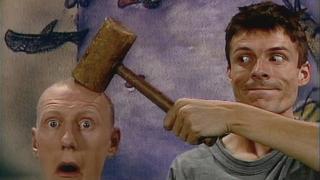 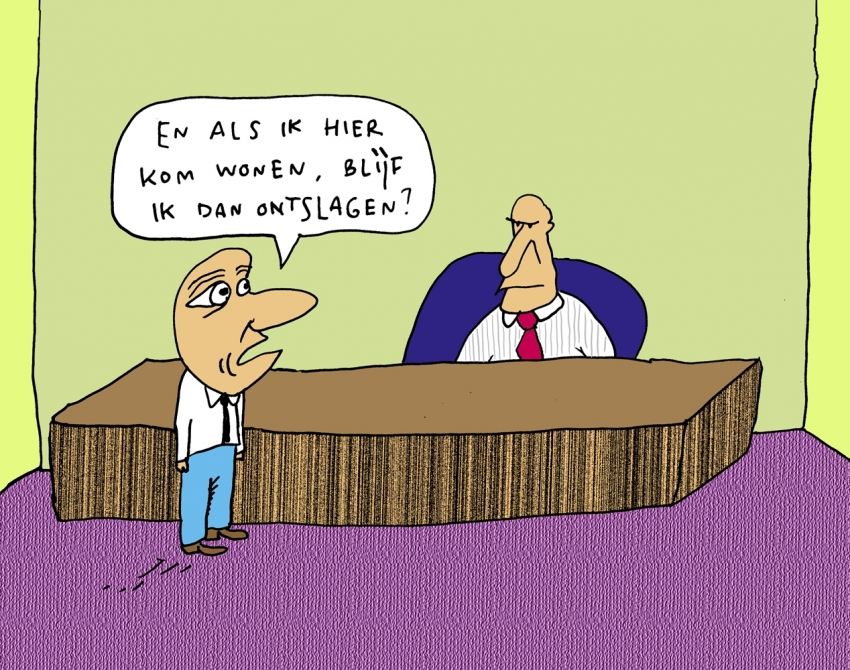 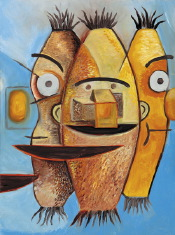 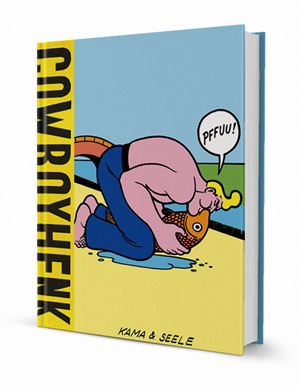 NEO-CUBISM
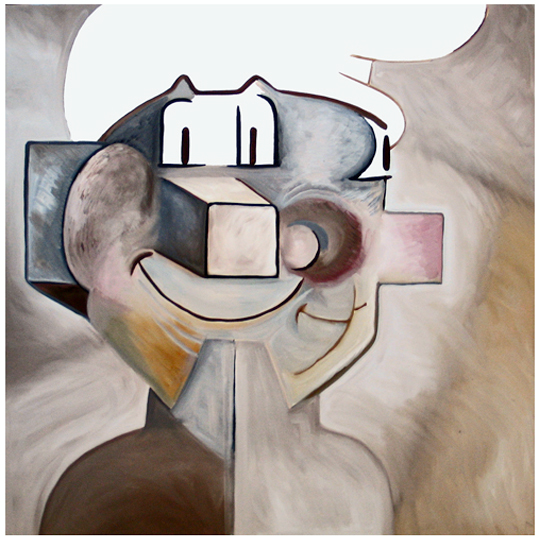 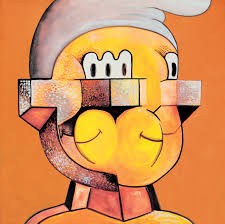 Cubistic smurf
Click on this link to see more paintings painted in the same style.
http://www.kamagurka.com/en/products/111/paintings/neo-cubism
FRIED EGG PAINTINGS
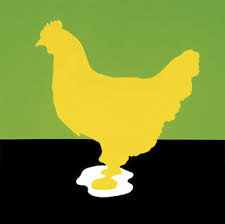 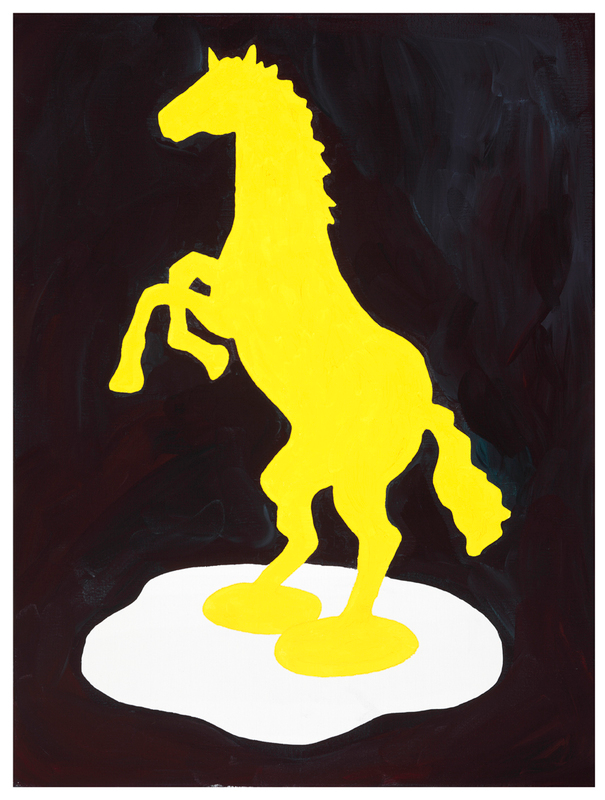 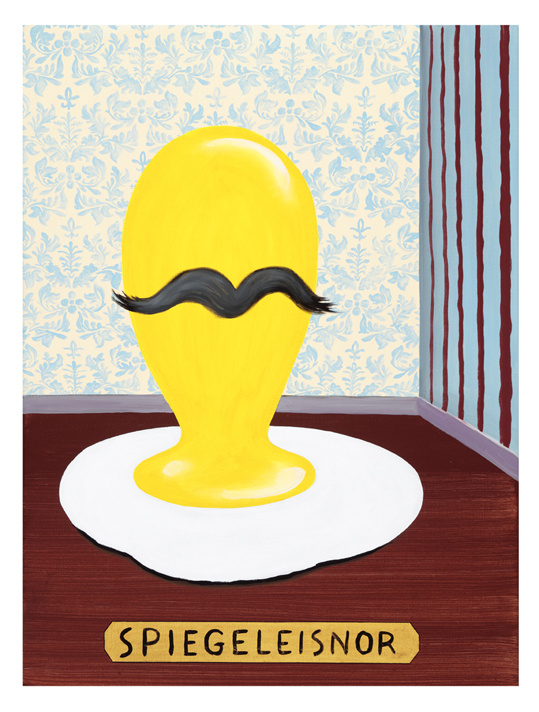 Click on this link to see more paintings painted in the same style.
http://www.kamagurka.com/en/products/1215/paintings/fried-egg-paintings
ACCIDENTALISM
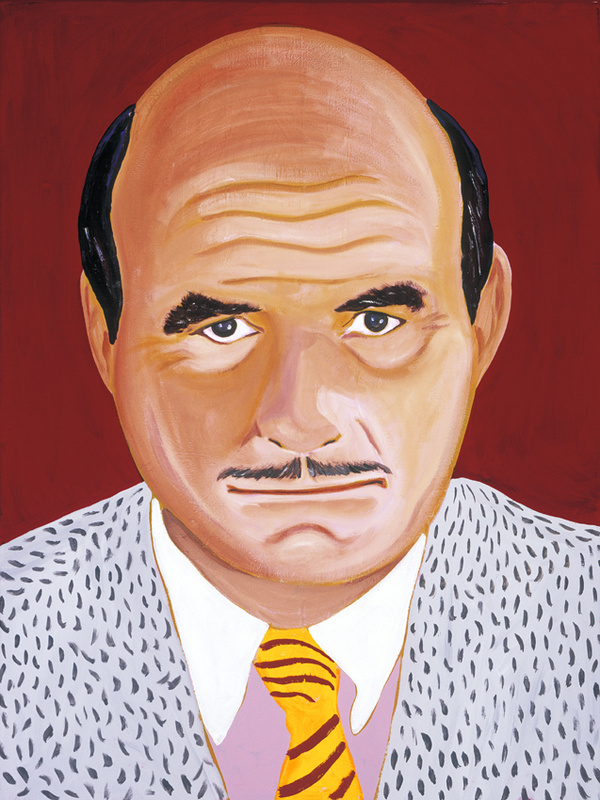 Portrait of an unknown man.
Click on this link to see more paintings painted in the same style.
http://www.kamagurka.com/en/products/1214/paintings/accidentalism
LAZY LANDSCAPES
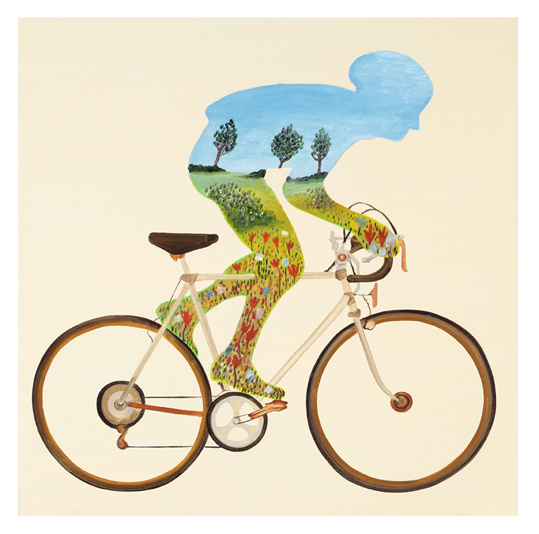 Click on this link to see more paintings painted in the same style.
http://www.kamagurka.com/en/products/1218/paintings/lazy-landscapes
KAMALMANAK
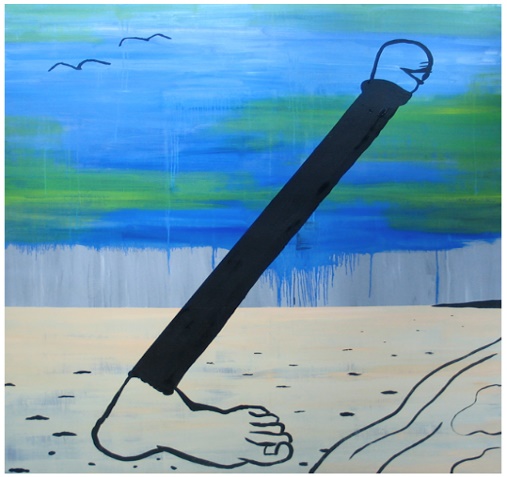 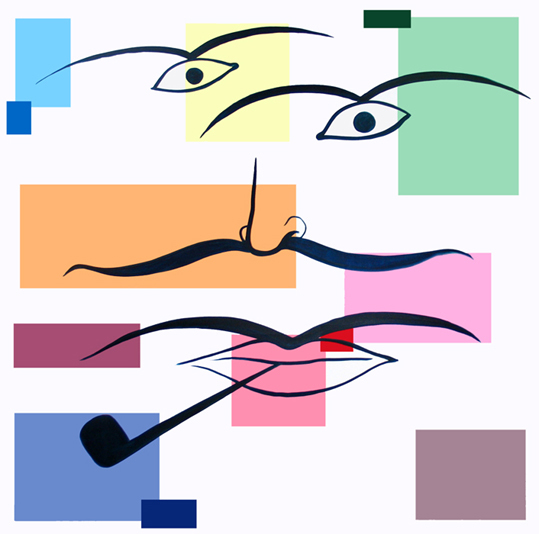 Walking on the beach
2008
Kama boogie woogie  with pipe
2008
Click on this link to see more paintings painted in the same style.
http://www.kamagurka.com/en/products/117/kamalmanak
OTHER WORKS
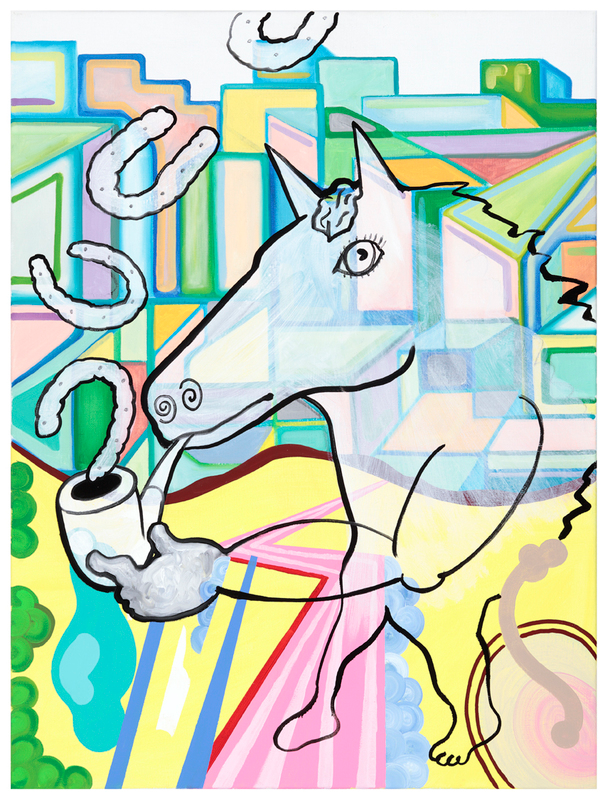 Horse smoking
Click on this link to see more paintings painted in the same style.
http://www.kamagurka.com/en/products/1213/paintings/other-works
Here is a link to a video.
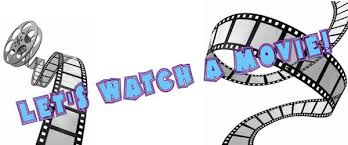 Click here to watch a video  with paintings of Kamagurka..
A SMALL QUIZ…
YOU KNOW KAMAGURKA WILL NOT THAT WE TAKE HIS PAINTINGS VERY SERIOUSLY.

WHICH PAINTING IS MADE BY KAMAGURKA?
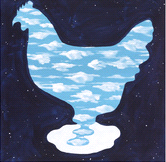 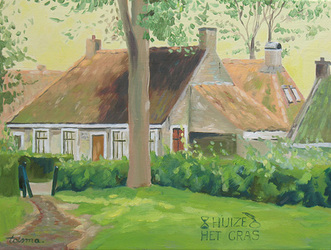